TRƯỜNG TIỂU HỌC GIA THỤY
TIN HỌC 5
GV Trịnh Thị Thanh Dung
BÀI CŨ: NHẮC LẠI VỀ THƯ ĐIỆN TỬ (EMAIL)
BÀI . PHẦN MỀM STELLARIUM mềm
NỘI DUNG
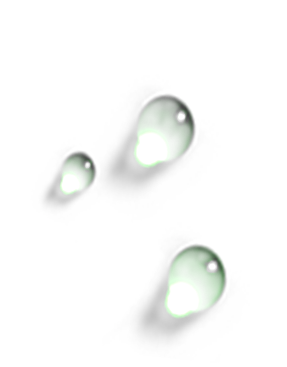 1
Giới thiệu phần mềm
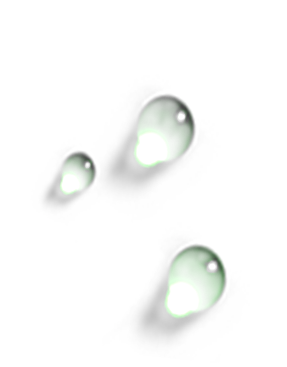 2
Hướng dẫn sử dụng
PHẦN 1: GIỚI THIỆU PHẦN MỀM
Biểu tượng:
Miễn 
phí
Tái 
hiện
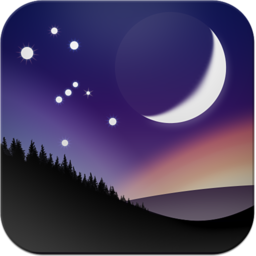 STELLARIUM
Bầu 
trời
Dạng
ba chiều
Stellarium là phần mềm miễn phí  cho phép tái hiện lại bầu trời sau dưới dạng ba chiều một cách chân thực.
PHẦN 1: GIỚI THIỆU PHẦN MỀM
Khởi động phần mềm Stellarium:
Nháy  
đúp
Chọn
công cụ
Tiếng
Việt
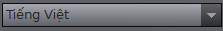 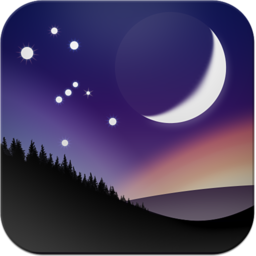 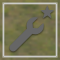 PHẦN 1: GIỚI THIỆU PHẦN MỀM
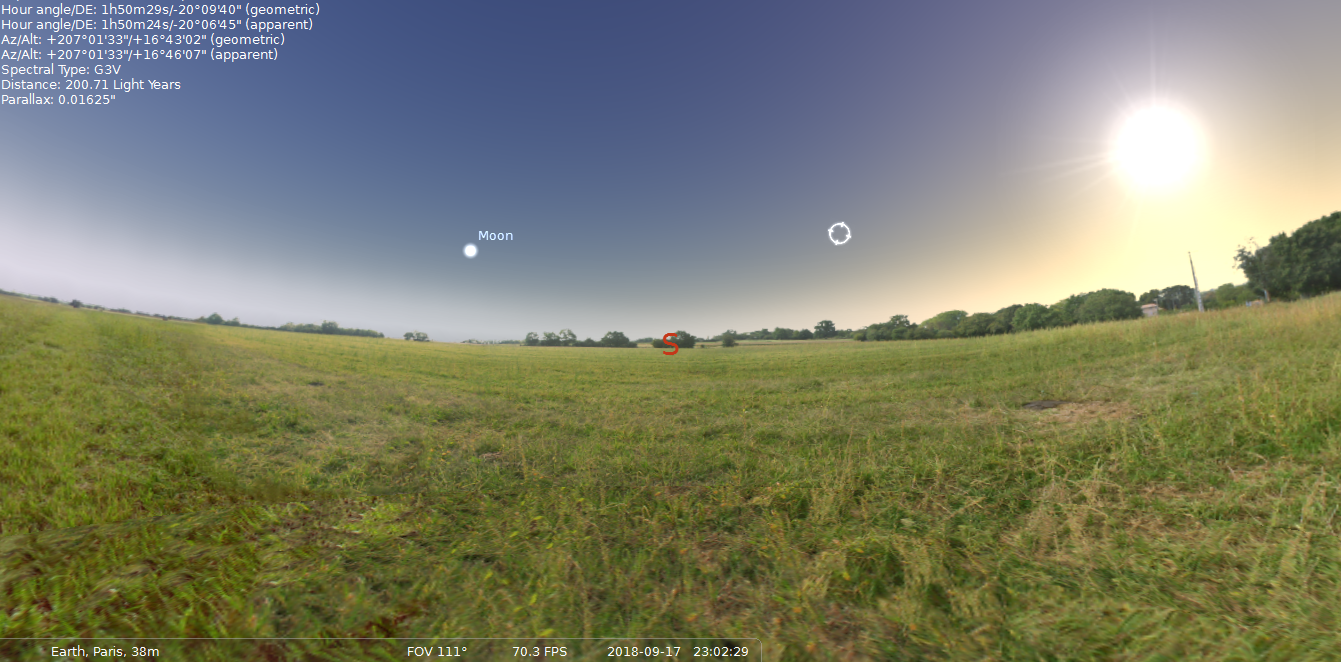 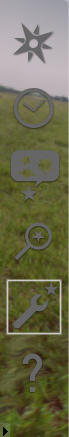 Giao diện phần mềm Stellarium
PHẦN 1: GIỚI THIỆU PHẦN MỀM
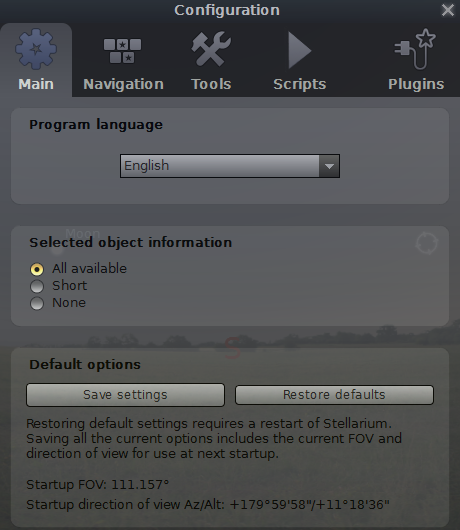 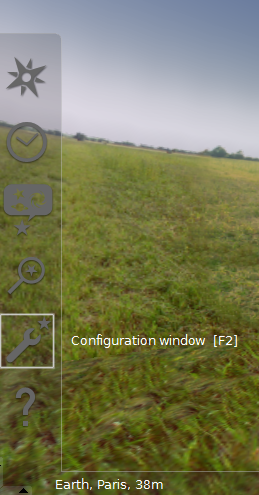 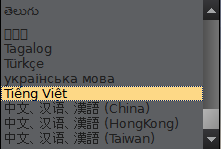 PHẦN 2: HƯỚNG DẪN SỬ DỤNG
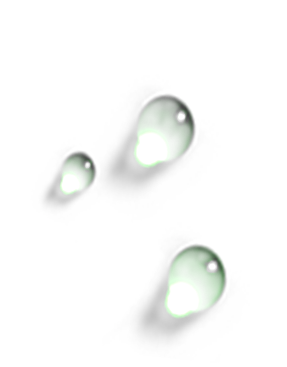 1
Ý nghĩa các thanh công cụ
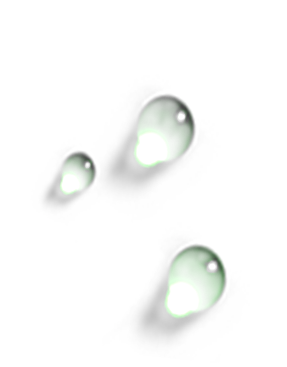 Cách chọn địa điểm để quan sát
2
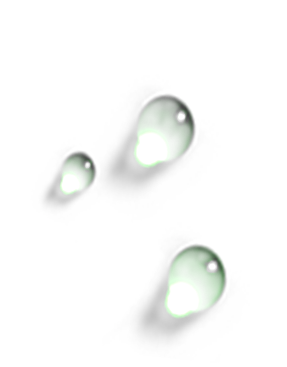 Cách tìm hành tinh hoặc ngôi sao nào đó
3
PHẦN 2: HƯỚNG DẪN SỬ DỤNG
Thanh công cụ dọc
1.1
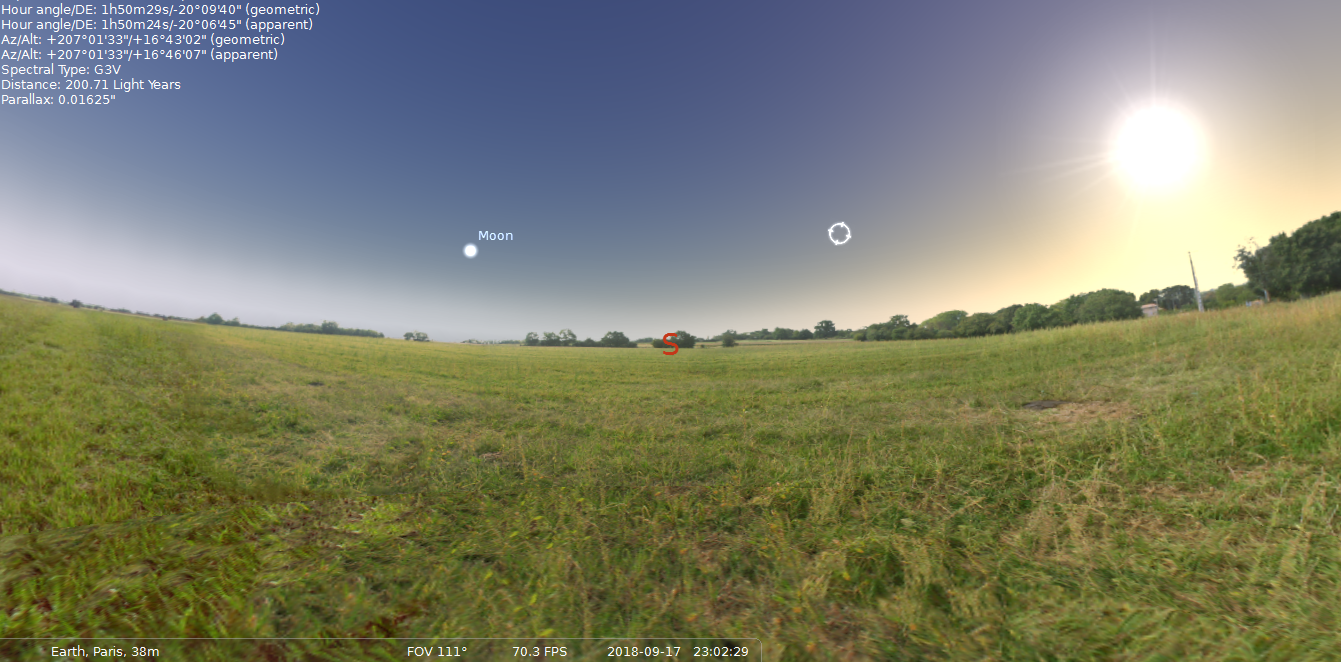 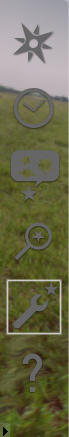 PHẦN 2: HƯỚNG DẪN SỬ DỤNG
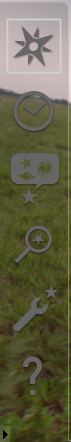 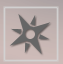 Bảng địa điểm
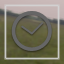 Bảng thời gian
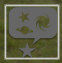 Bảng bầu trời và các tùy chọn
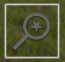 Bảng tìm kiếm
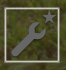 Bảng cấu hính
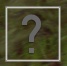 Bảng hỗ trợ
PHẦN 2: HƯỚNG DẪN SỬ DỤNG
2. Cách chọn địa điểm để quan sát
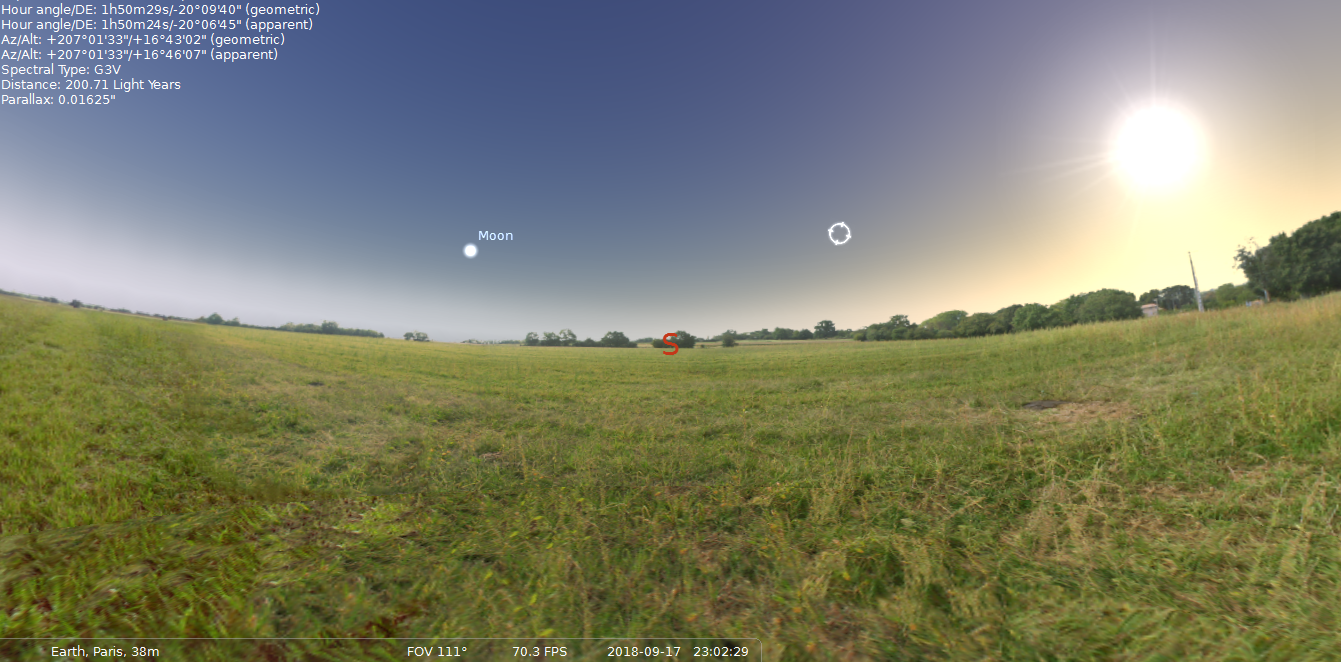 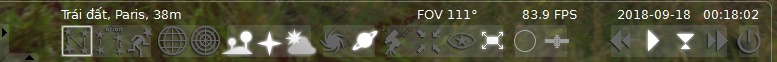 PHẦN 2: HƯỚNG DẪN SỬ DỤNG
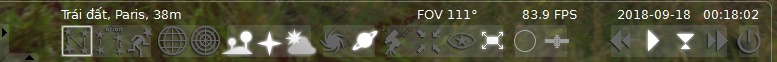 16
1
4
7
10
17
18
19
20
21
2
3
5
6
8
9
11
12
15
14
13
1.  Đường nối các chòm sao
10.  Các hành tinh
2.  Tên các chòm sao
11.  Chuyển đổi phương vị
3.  Hình vẽ các chòm sao
12.  Đưa vật quan sát vào giữa mà hình
4.  Lưới phương vị
13.  Chế độ ban đêm
5.  Lưới xích đạo
14.  Thu nhỏ màn hình
6.  Mặt đất hay đường chân trời
15.  Phóng to vật quan sát
7.  Điểm phương hướng
16.  Vệ tinh nhân tạo
8.  Bầu khí quyển
21.  Tắt chương trình
9.  Tinh vân (các thiên hà)
GHI NHỚ
HẸN GẶP LẠI CÁC EM!